Welcome to Year 2 Family Learning!
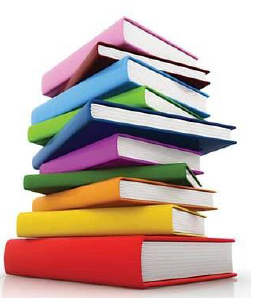 The subject today is: Reading
Today we will talk about:
Importance of Reading
Reading in Year 2: 
- Whole Class Reading
- Reading Comprehension and types of questioning
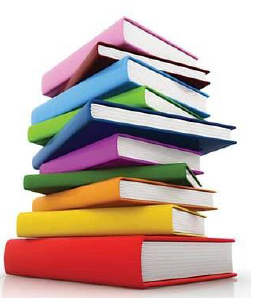 Why is Reading so important?
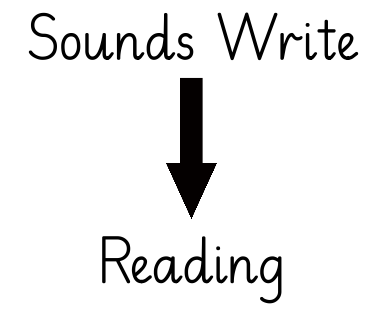 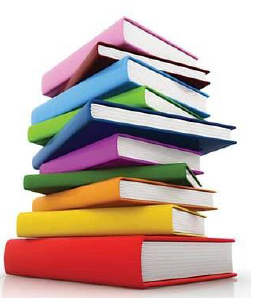 Reading in Year 2
Successful Decoding 
Comprehension 
Application

Whole Class Reading and Reading Comprehension Tasks
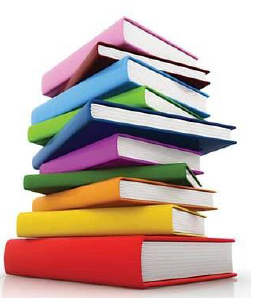 Whole Class Reading
Range of texts
Choral Reading 
Echo Reading
Questioning
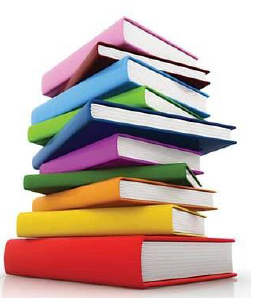 Reading Comprehension
Simple recall questions

Inference questions

Deduction questions
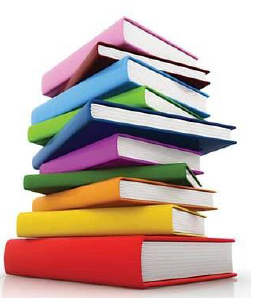 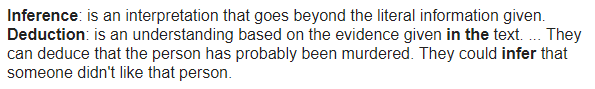 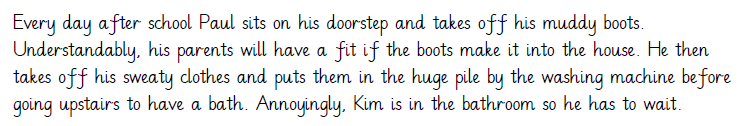 Examples of simple recall questions:

1. Where does Paul sit when he takes off his muddy boots?
2. What does Paul do after he puts his sweaty clothes by the washing machine?
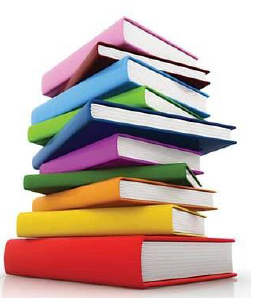 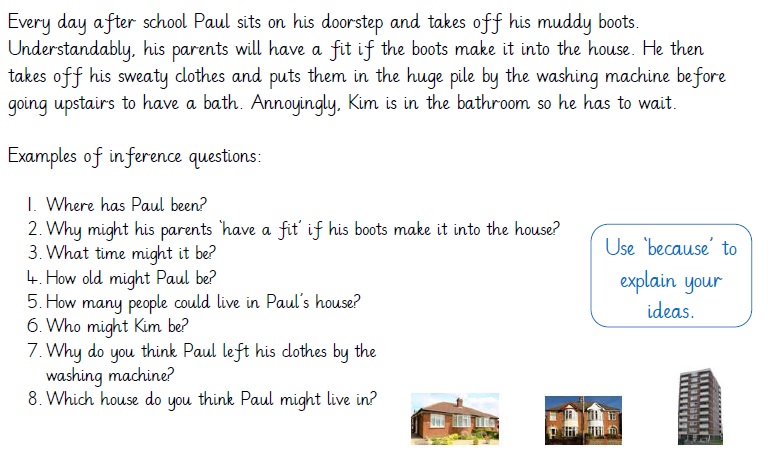 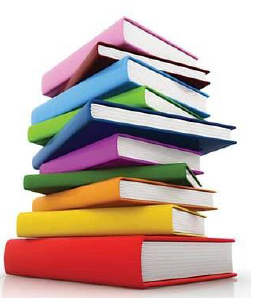 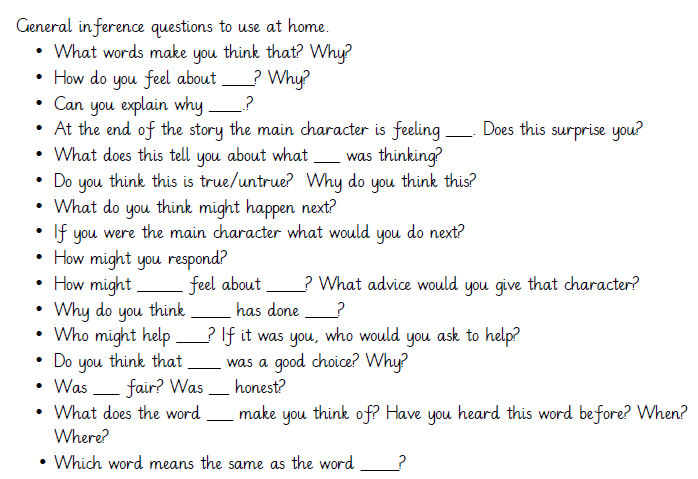 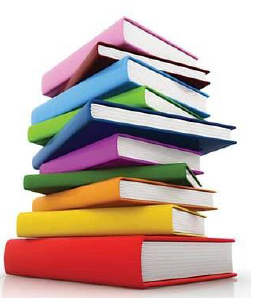 Activity 1 – 
Whole Class Reading
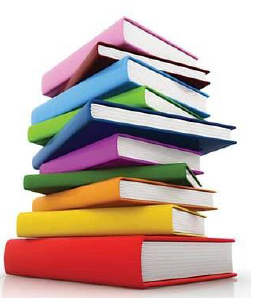 Activity 1 – Whole Class Reading
Fred and the Ferocious Dragon
 
There once was a poor child called Fred who lived on the edge of a dark, damp forest. 
Early one crisp, frosty morning, he woke up and was about to leave for school when his mother warned him… “Beware of the ferocious dragon in the cavernous cave!” 
Not wanting to be late, Fred ran and he ran and he ran until he approached the cavernous cave. Were the rumours about the dragon true or was it just fantasy? Fred took a deep breath and peered cautiously inside.
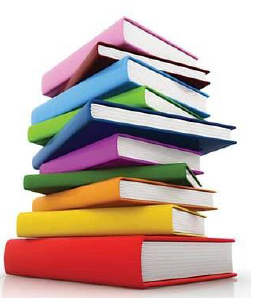 Activity 2 – 
Reading Comprehension
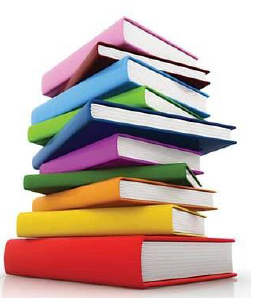